CALIPSO-CloudSat
2006 - 2016

Celebrating 10 years of operations and science
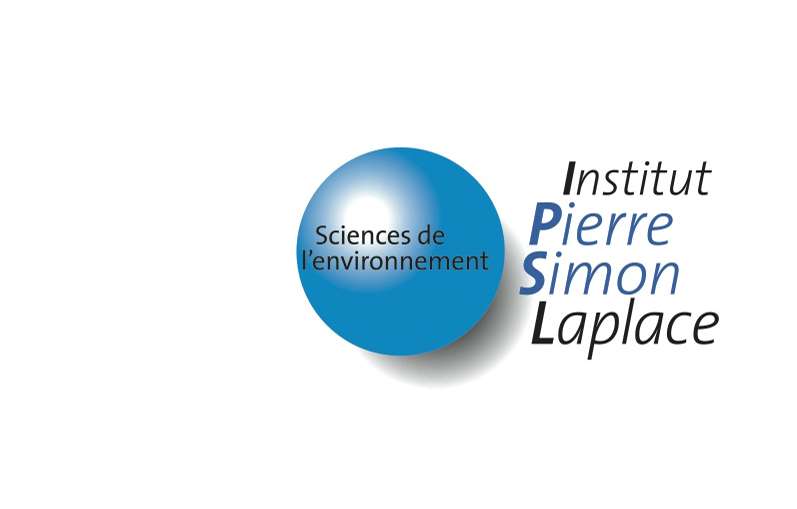 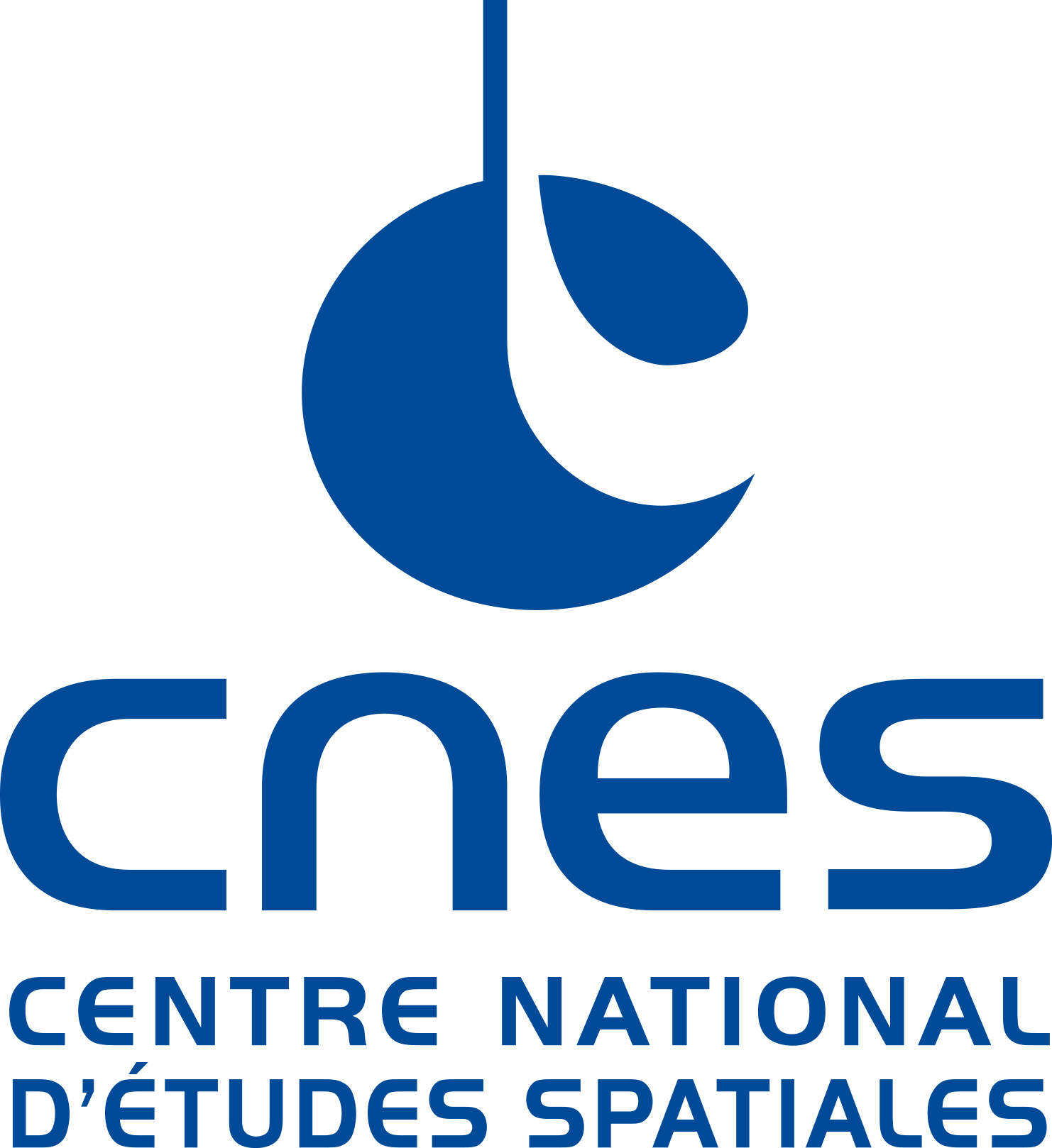 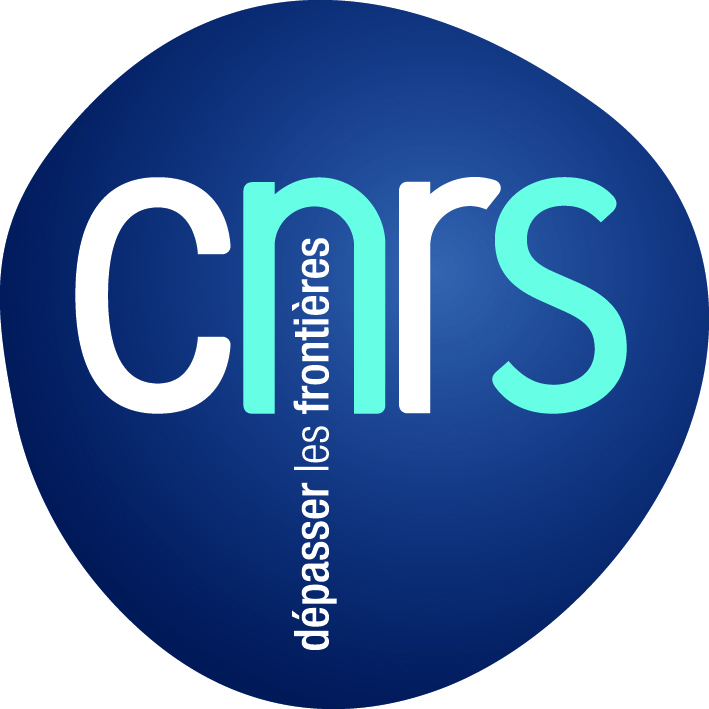 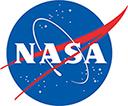 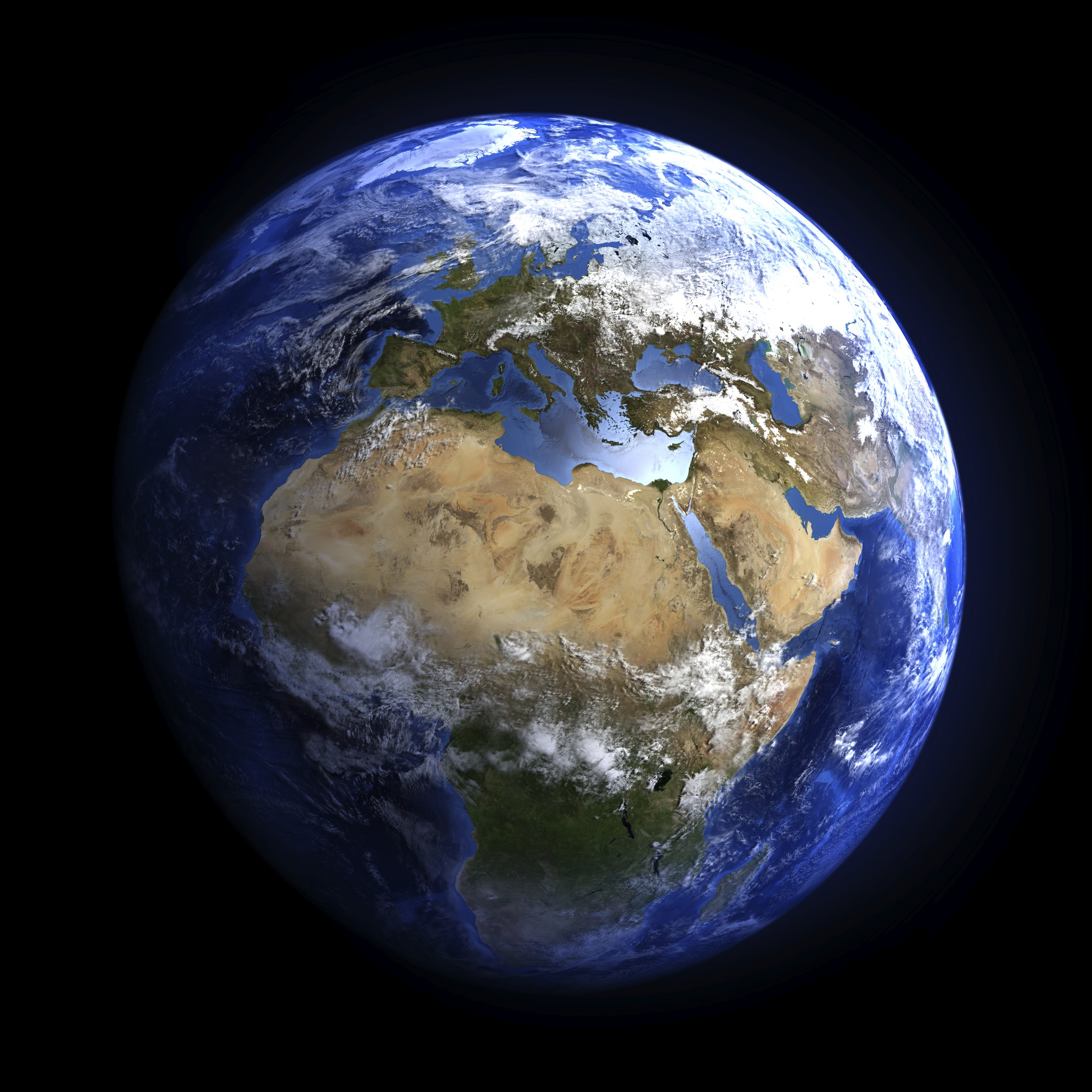 [Speaker Notes: 2]
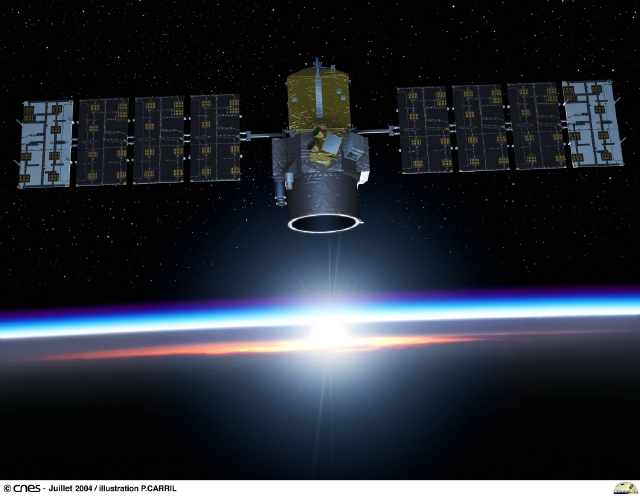 [Speaker Notes: 4]
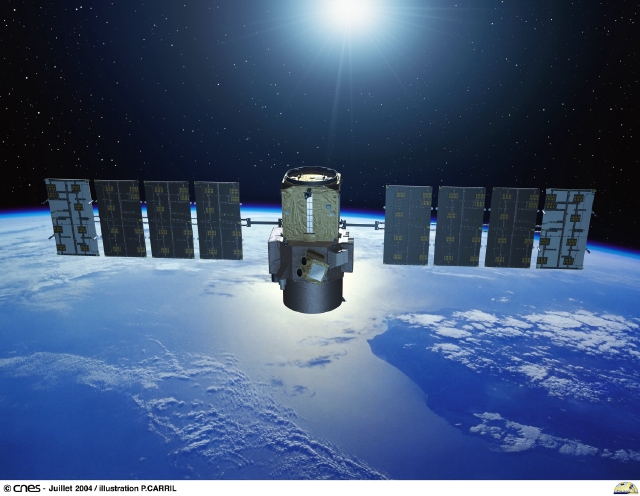 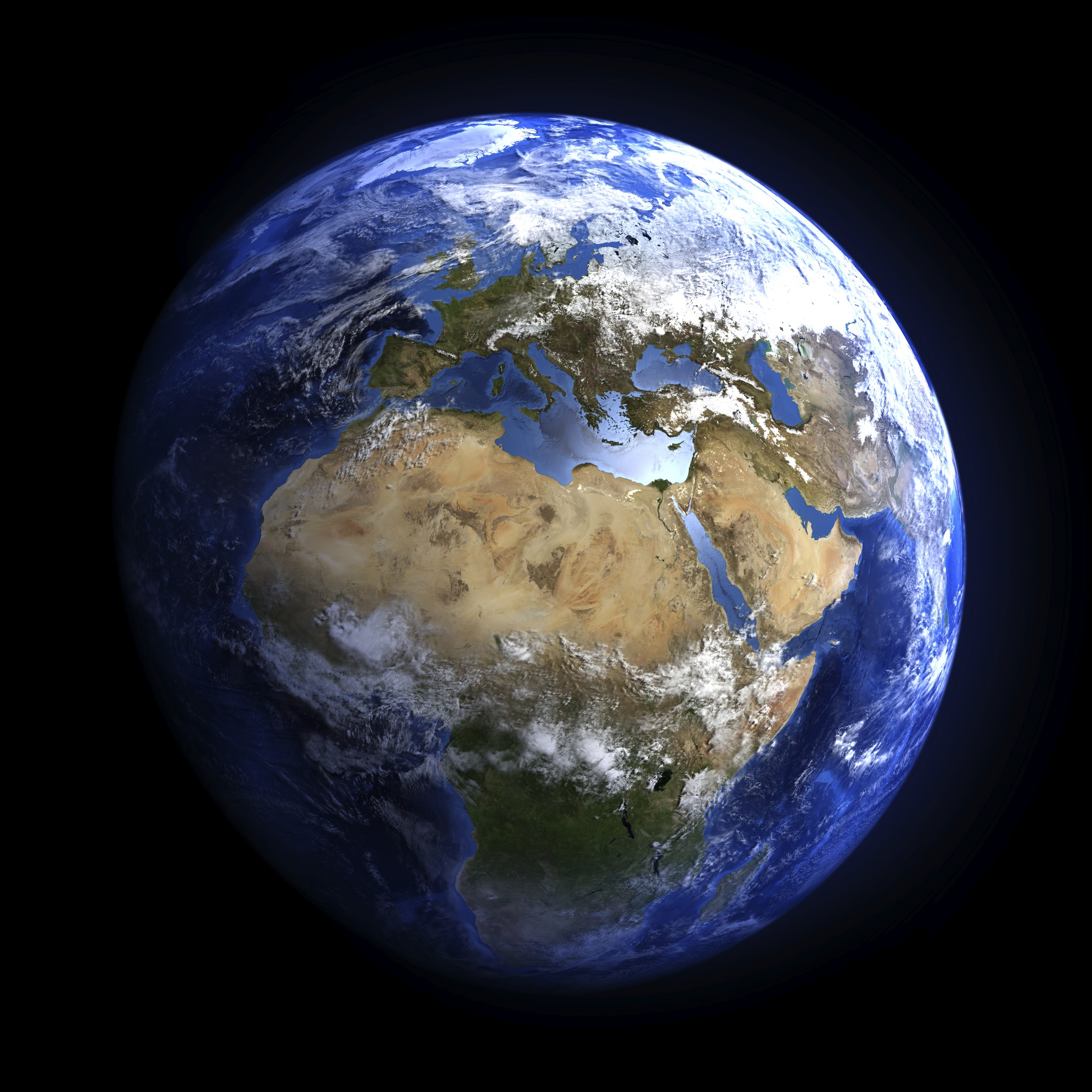 [Speaker Notes: 3]
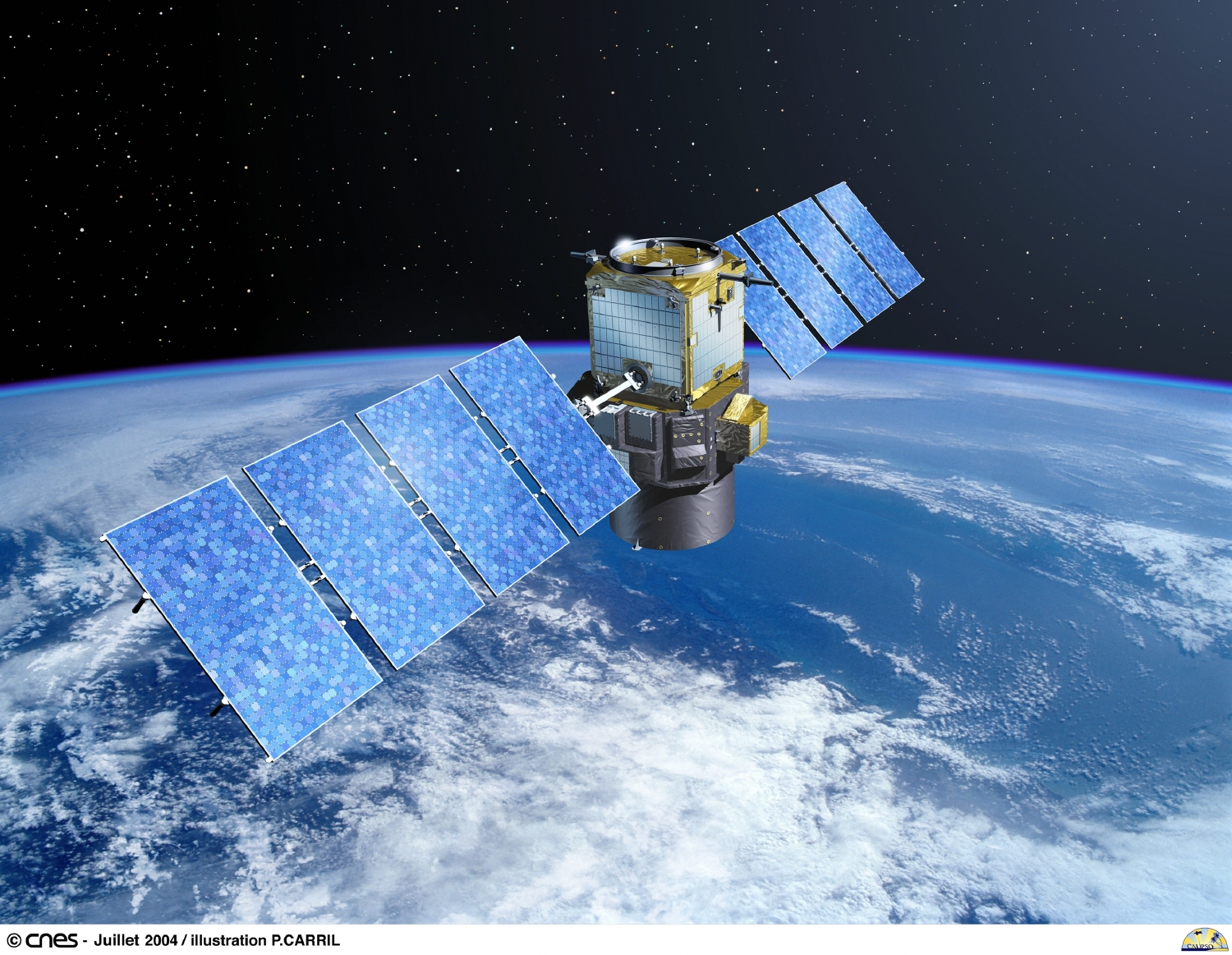 [Speaker Notes: 6]
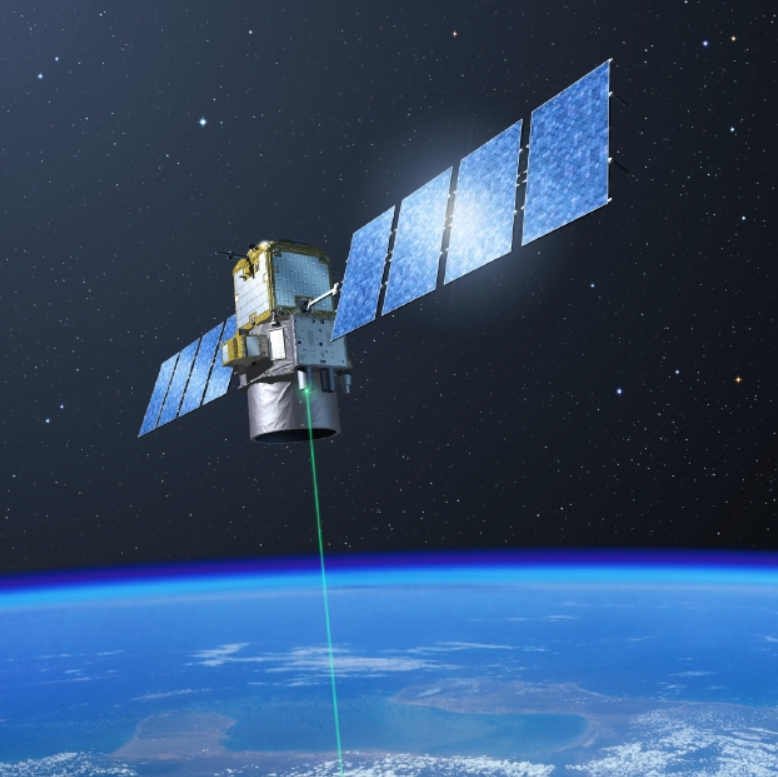 [Speaker Notes: 8]
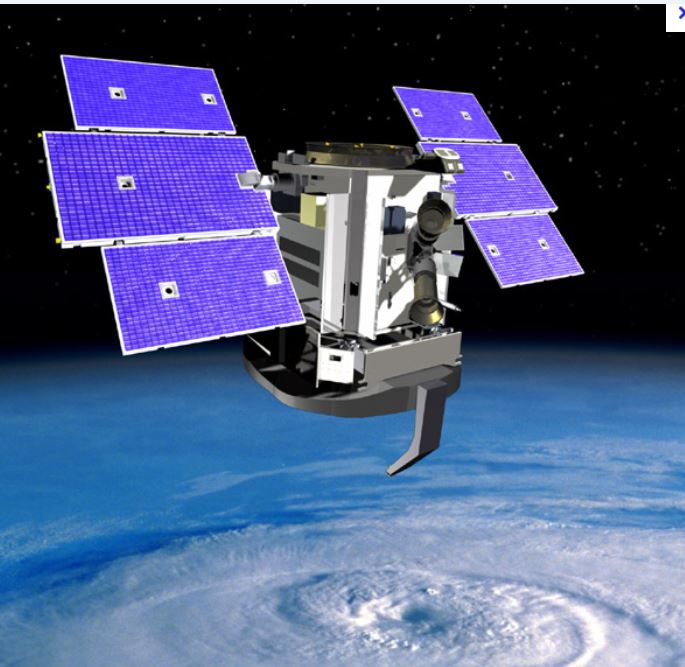 [Speaker Notes: 5]
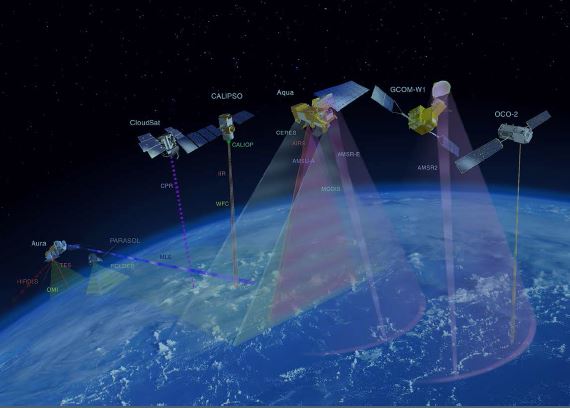 [Speaker Notes: 7]
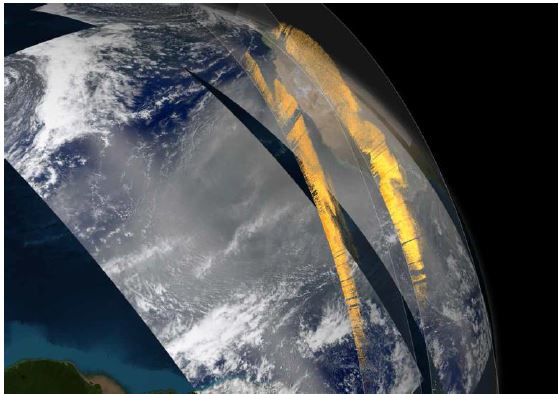 Print resolution still of MODIS imagery showing dust off the coast of Africa on a 3D globe © NASA
[Speaker Notes: 15]
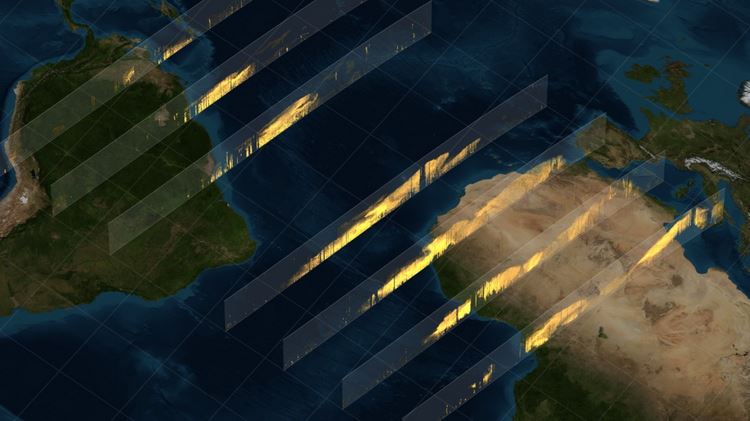 Print resolution still of CALIPSO data curtains depicting dust in the atmosphere, shown in a flat map projection. Each curtain represents one pass of the satellite between 3/16/2010 and 4/2/2010. (The rightmost curtain is 3/16/2010 and the leftmost curtain is 4/2/2010) © NASA
[Speaker Notes: 16]
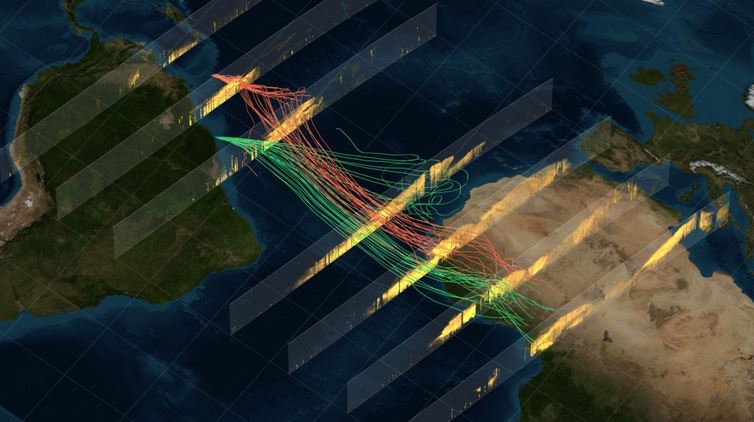 Print resolution still that compares seven days of CALIPSO data (from 3/25/2010 to 4/2/2010) with two sets of back-propagated dust routes over the same period. (NOTE - Routes depict dust that started in Africa and ended in Barbados and Cayenne) 
© NASA
[Speaker Notes: 17]
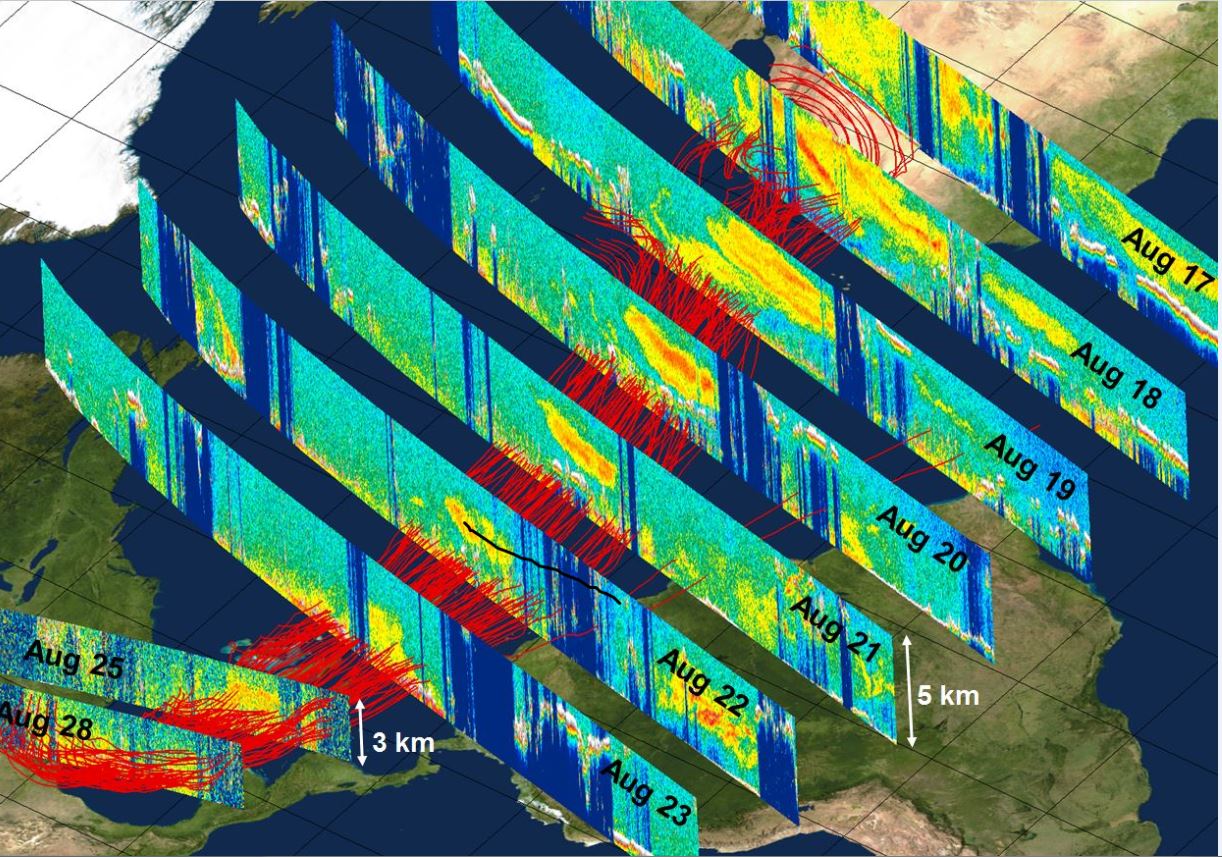 © NASA
[Speaker Notes: 20]
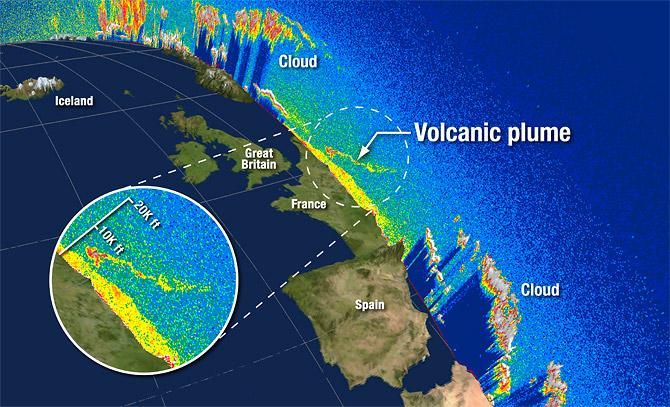 CALIPSO spots ash particles over France on April 17, 2010 © NASA
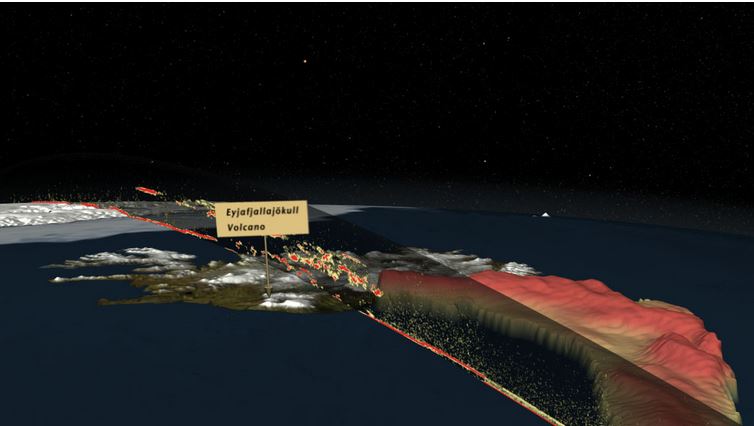 Satellites reveal how Iceland's ice-covered volcano wreaked havoc on Europe © NASA
[Speaker Notes: 22]
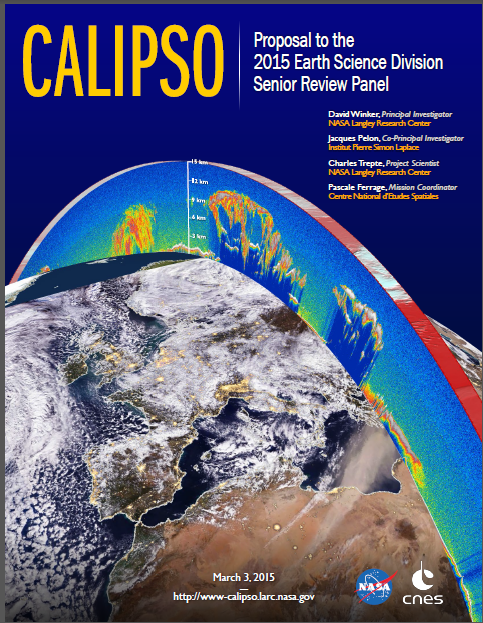 [Speaker Notes: 10]
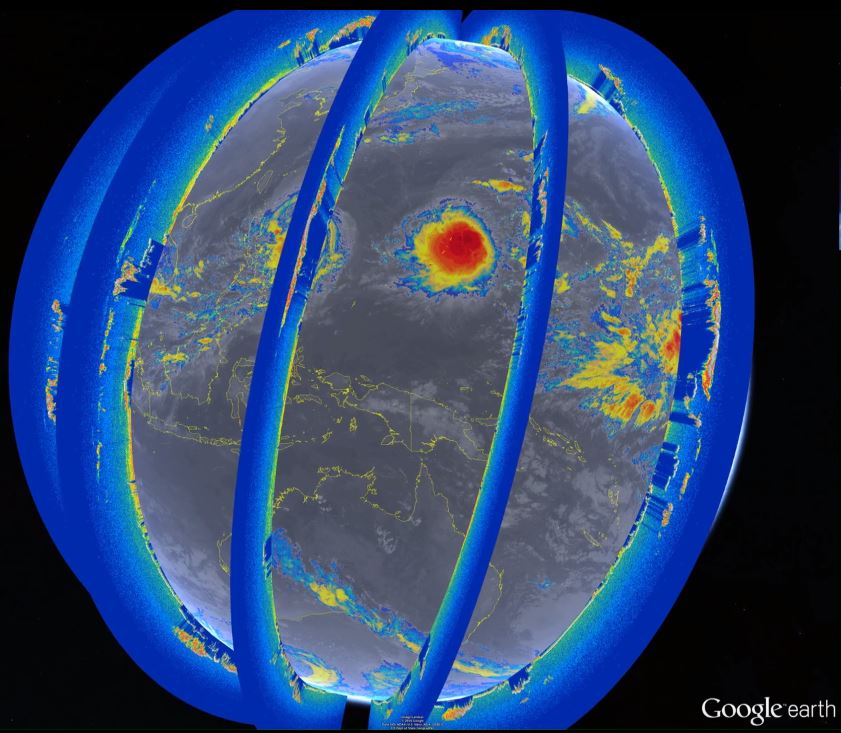 A day viewed by CALIPSO : October 15, 2015 © NASA
[Speaker Notes: 11]
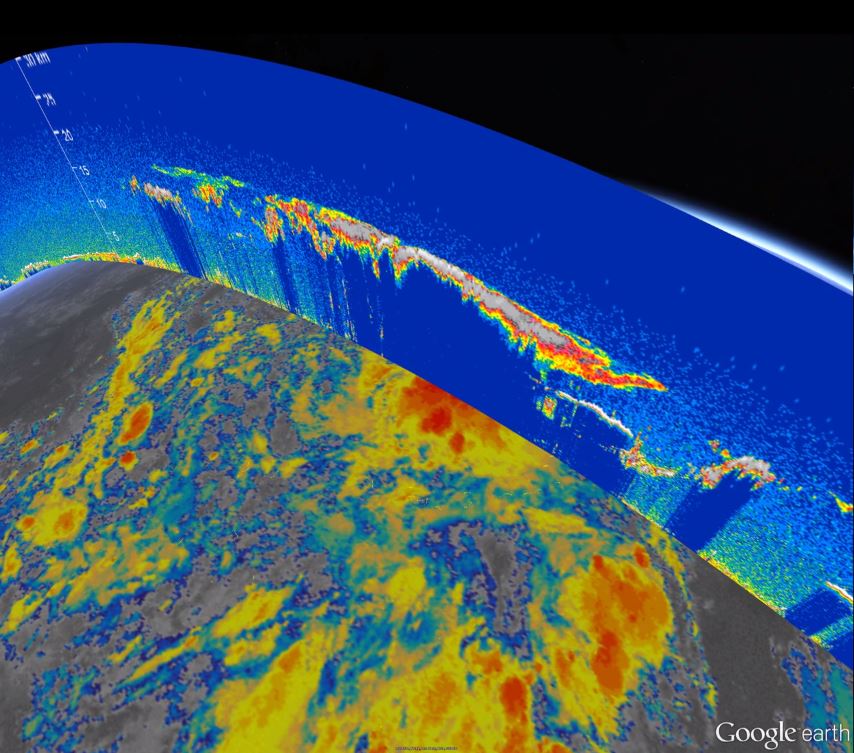 Enzo Warm Pool viewed by CALIPSO / October 15, 2015 © NASA
[Speaker Notes: 11]
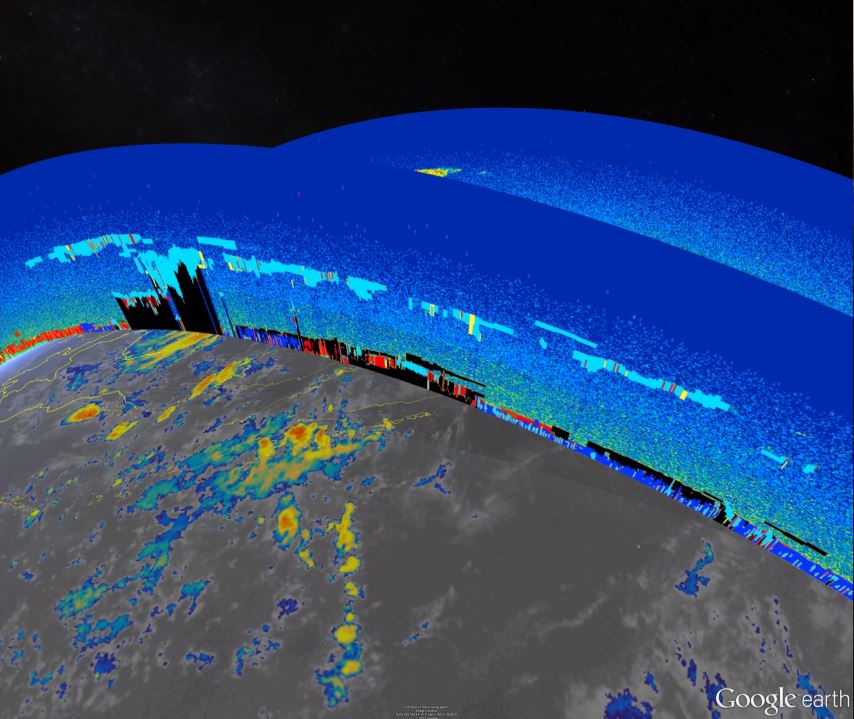 Smoke from Indonesian Forest Fires viewed by Calipso & Cloudsat / October 15, 2015 © NASA
[Speaker Notes: 11]
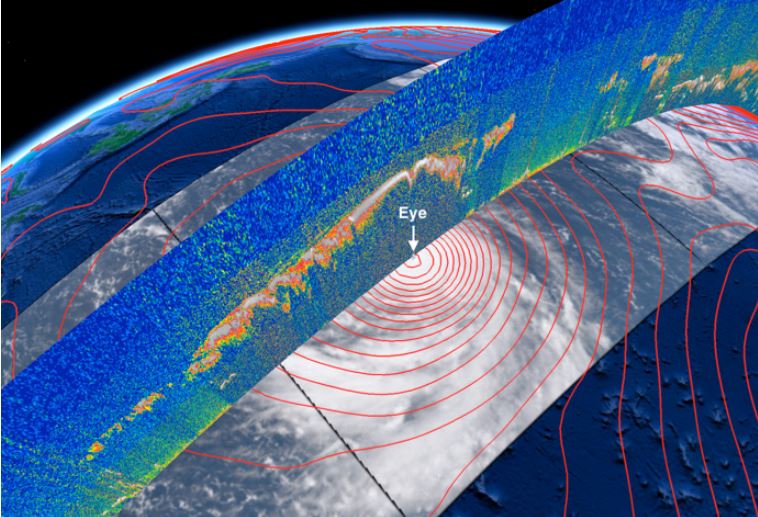 Typhoon Choi-Wan over the western Pacific Ocean © NASA
[Speaker Notes: 21]
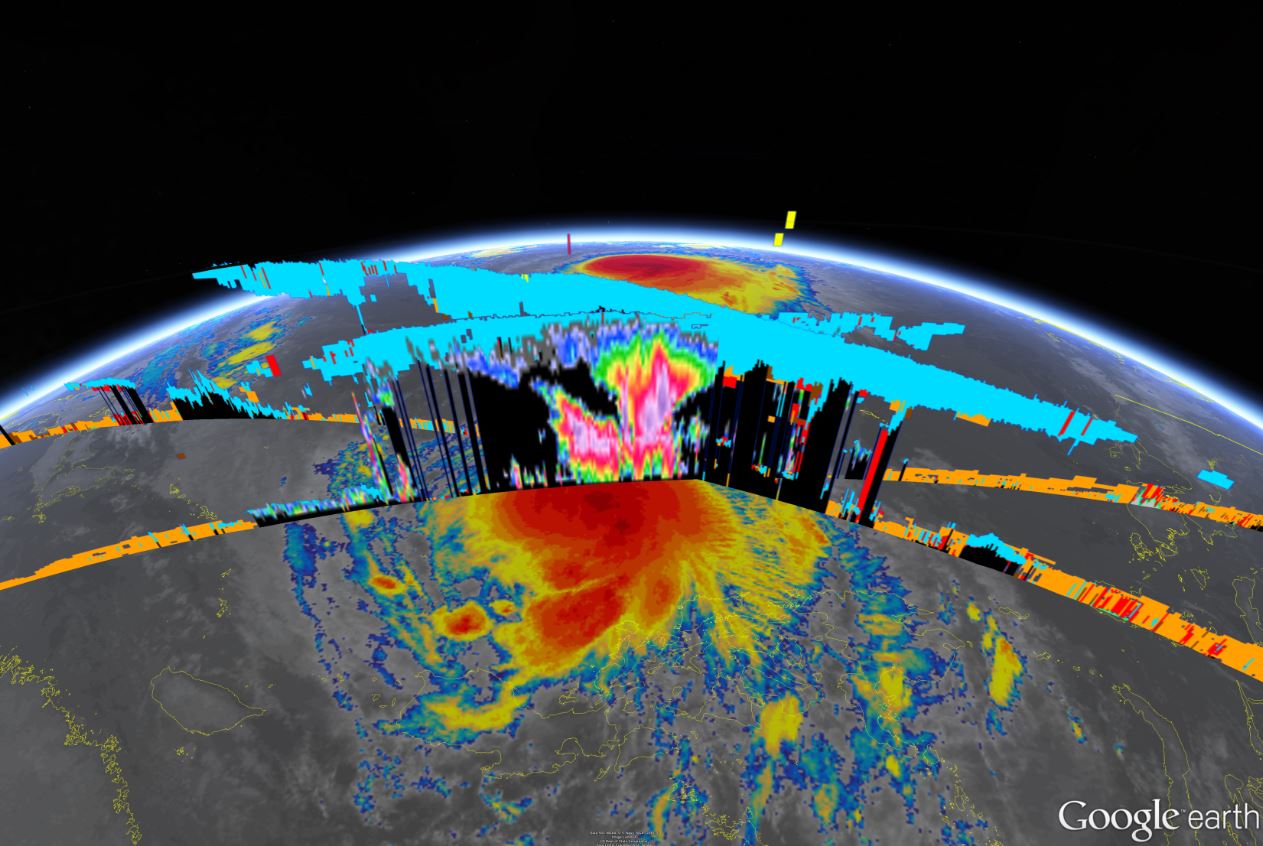 Super Thyphoon Koppu viewed by CALIPSO & CloudSat / October 15, 2015 © NASA
[Speaker Notes: 12]
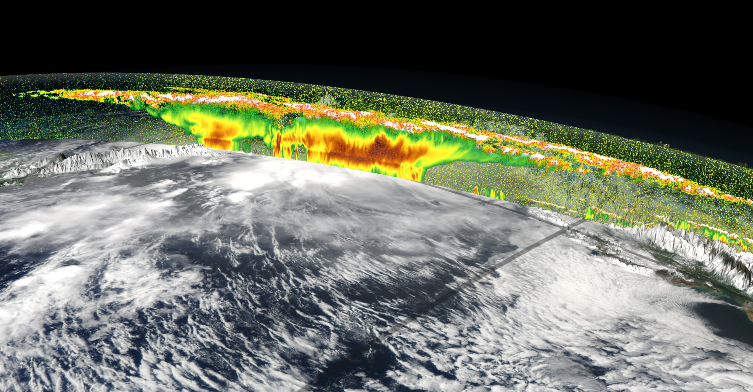 Both CloudSat and CALIPSO detect attributes of clouds on slices through the atmosphere. Here both are shown over an image of MODIS reflectance which is mapped onto the terrain. © NASA
[Speaker Notes: 13]
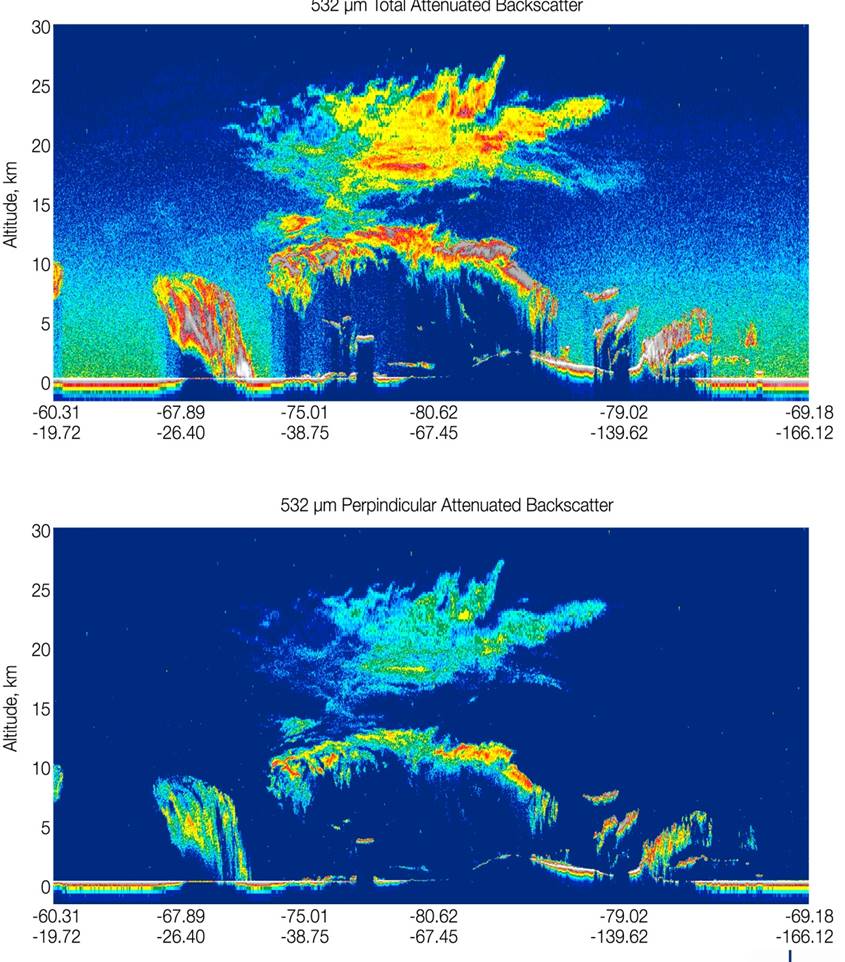 [Speaker Notes: 18]
CALIPSO STATISTICS

Publications by country
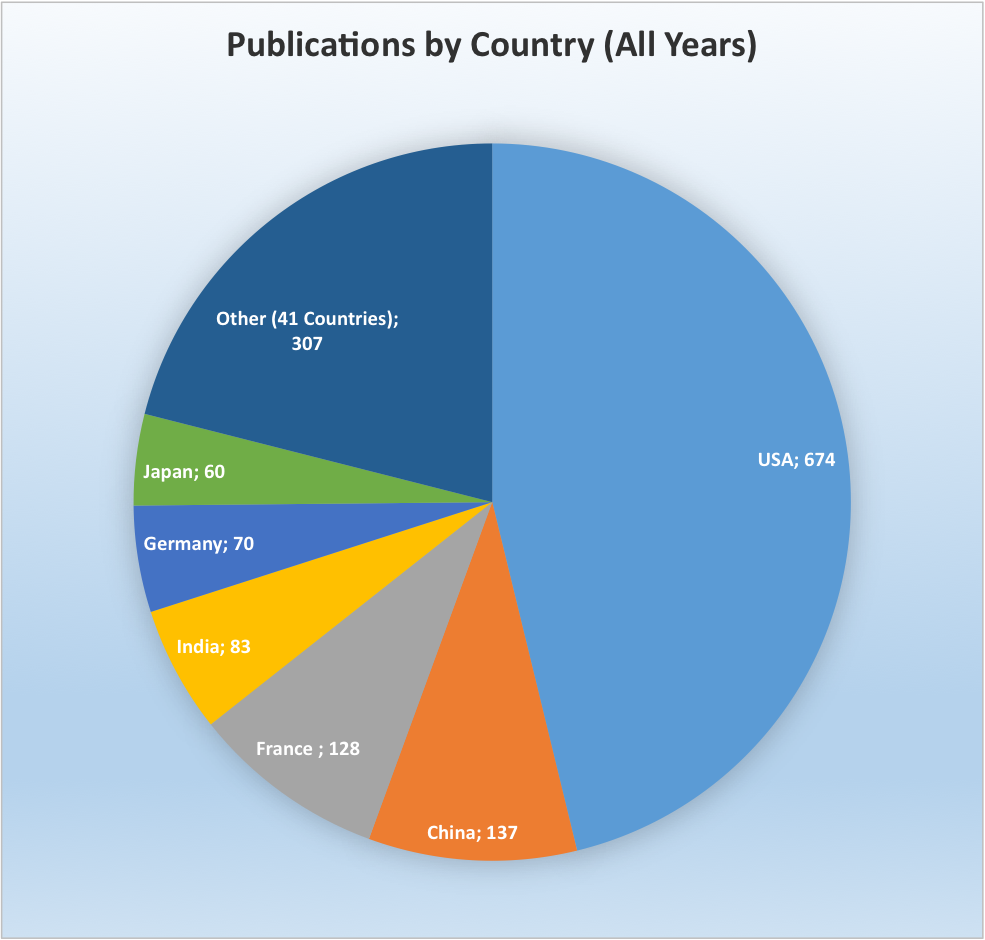 CALIPSO STATISTICS

Papers by Classification
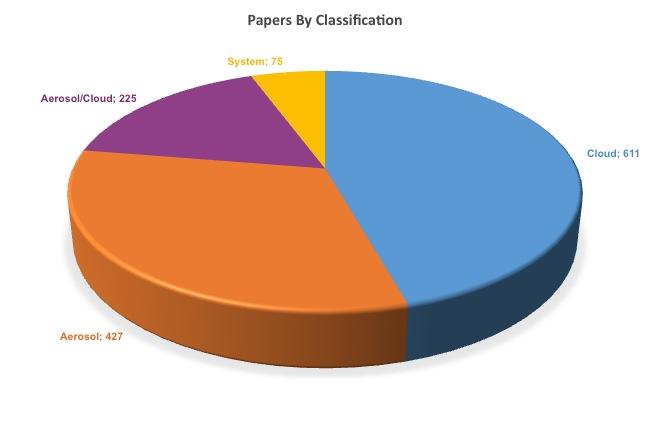 CALIPSO STATISTICS

PhD Thesis by Country
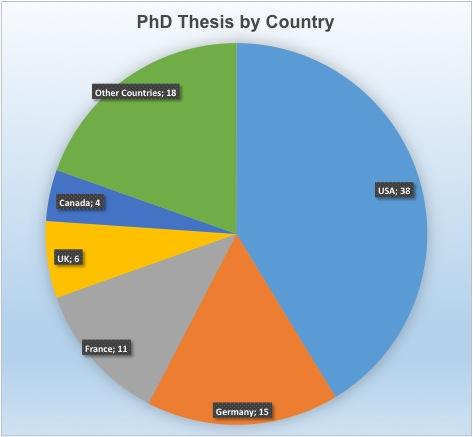 CALIPSO STATISTICS

Total Papers by Year
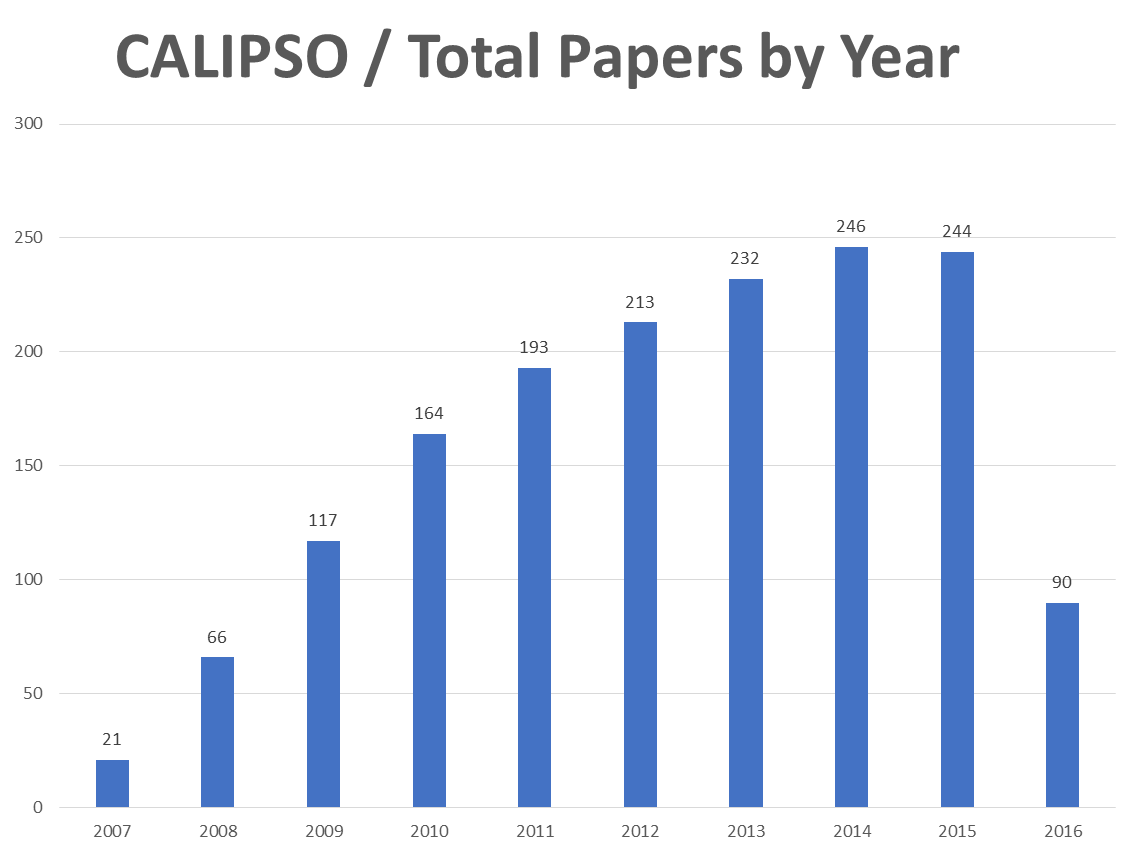 CALIPSO STATISTICS
Frequently Used Words in Aerosol Papers
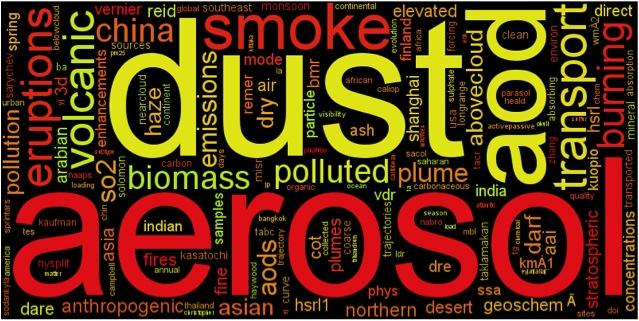 CALIPSO STATISTICS
Frequently Used Words in Cloud Papers
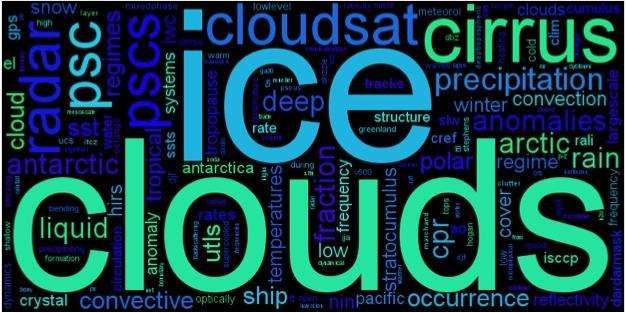 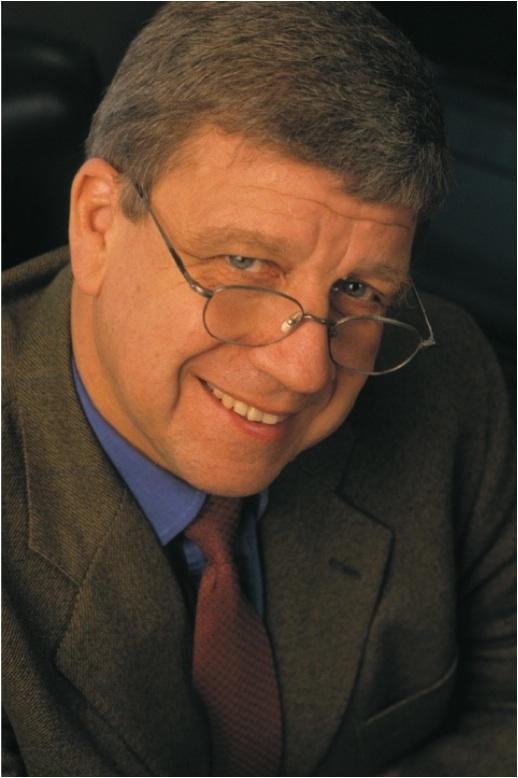 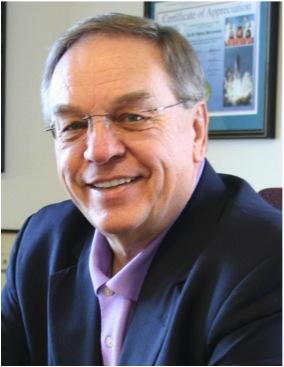 Dr. M. Patrick McCormick
Dr. Gérard Mégie